WAPPS project (web accessible pharmacokinetics service)
Alfonso Iorio
ISTH SSC Factor VIII/IX
Sunday June 21st 2015 9:40 Room 718
Disclosures for A. Iorio
A population approach to hemophilia pharmacokinetics. WAPPS: a web-service for bayesian post hoc estimation
Alfonso Iorio
Abstract Symposium AS 122
Wednesday June 24 2015, 16:55 Room 701
WAPPS
Brand specific Source individual PK data
patients
patients
patients
Single patient data
Control files for Bayesian individual estimation
PPK engine
(NONMEM)
Web application
Offline PPK modeling
Advate®
Kogenate®
BeneFix®
Brand-specific PPK models
Alprolix®
Eloctate®
Others…
Single patient report
Validation cohort:Age distribution
PPK MODELS
Cl = ml/min;     Volume = L
FACTOR VIII PPK half-life
FACTOR IX PPK
“Time to” critical concentrations
Levels as IU/mL – time as hours
The WAPPS network
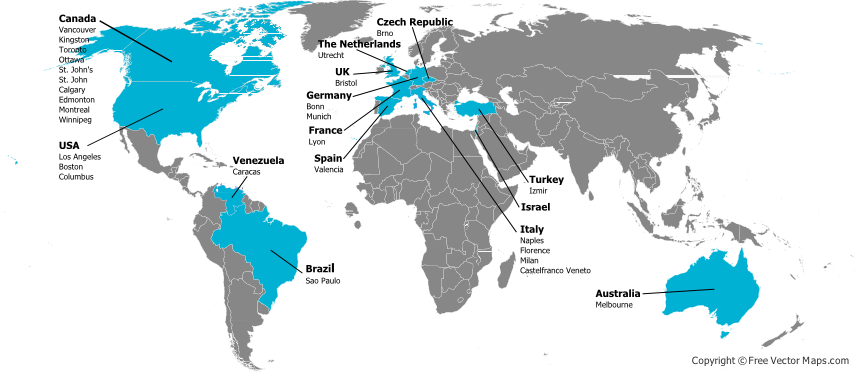 Validation cohort
221 patients

257 kinetics
Patient 1 – Factor IX 50 U/kg
0.50 IU/ml
0.40 IU/ml
0.30 IU/ml
Plasma Factor Concentration (IU/ml)
0.20 IU/ml
0.10 IU/ml
0.05
0.00 IU/ml
-0.10 IU/ml
0
12
24
36
48
60
Time (hr)
Potential clinical use
P 2 – 2 s
P 1 – 2 s
P 1
P 2
Does this matter to F8/9 SSC?
The WAPPS network is welcoming research projects
We are collecting info on laboratory tests, and we plan to explore their impact on PK/PPK
We foresee need for standardization in the field
Join the WAPPS network at:
www.wapps-hemo.org

Download these slides at:
Hemophilia.mcmaster.ca
Thank you !!!